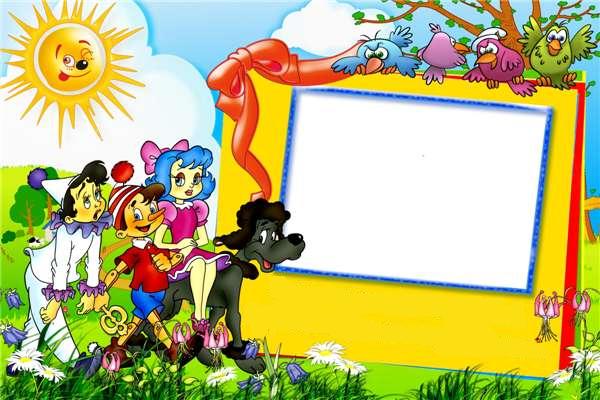 Памятка
родителям
Ребёнок учится тому, что видит у себя в дому, родители пример тому!
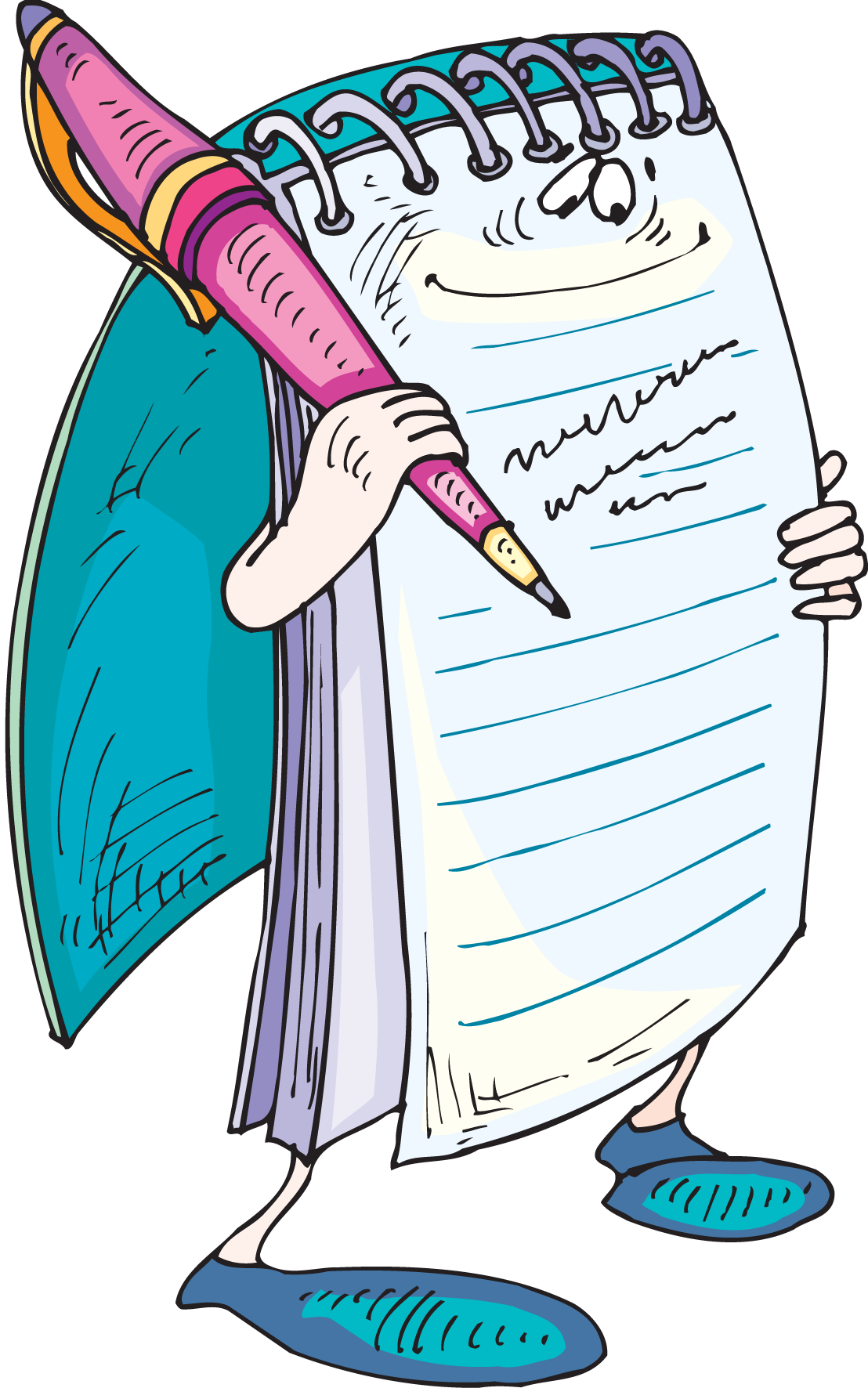 Семья играет важную роль в 
формировании личности человека. 
Родители - первые воспитатели 
и учителя ребёнка. 
В повседневном общении с родителями 
он учится познавать мир, подражает 
взрослым, приобретает жизненный 
опыт, усваивает нормы поведения.
Любите своего ребёнка и пусть он никогда не усомнится в этом
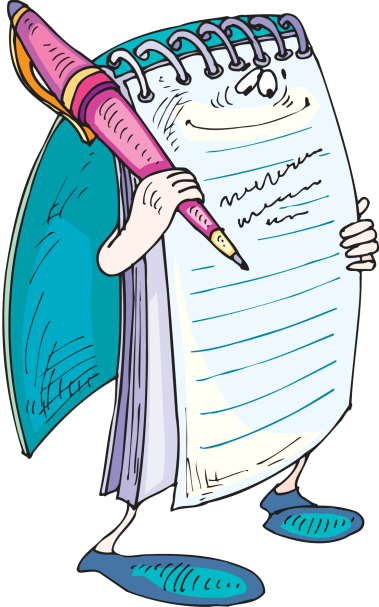 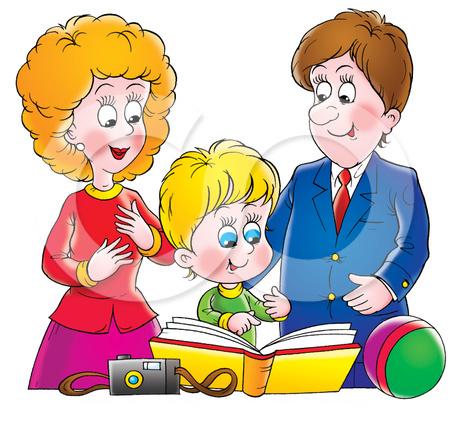 Общение – суть жизни человека. 
Если мы хотим видеть наших 
детей добрыми, надо доставлять 
ребенку радость общения с нами – 
это радость совместного познания, 
совместного труда, совместной 
игры, совместного отдыха.
Принимайте ребёнка таким какой он есть, -  со всеми его достоинствами и недостатками
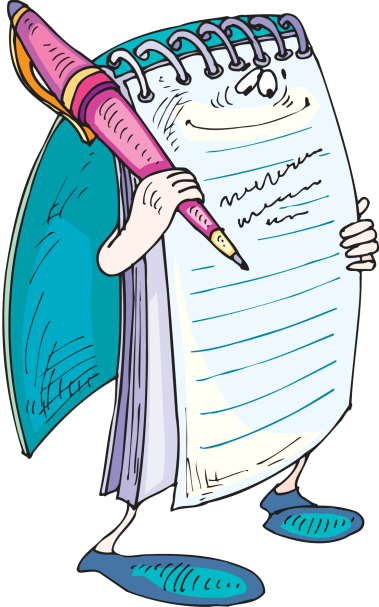 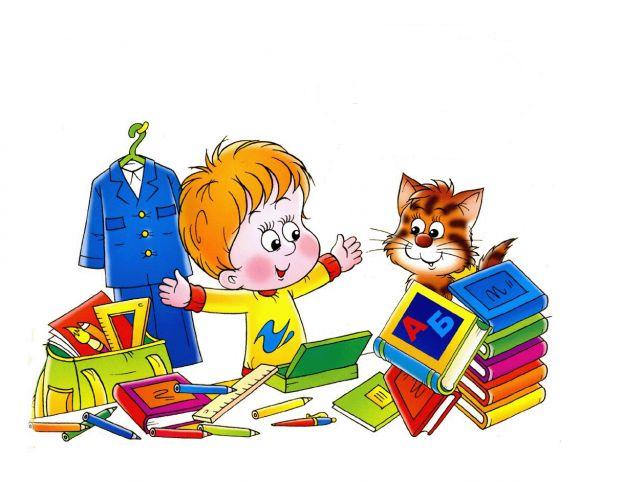 Ругая ребенка:
лентяй, трус, негодяй, 
ему тем самым и внушают, 
что он именно таков. 
Поймем, наконец, самое 
простое и самое страшное. 
Он этому верит.
Опирайтесь на лучшее в ребёнке, верьте в его возможности
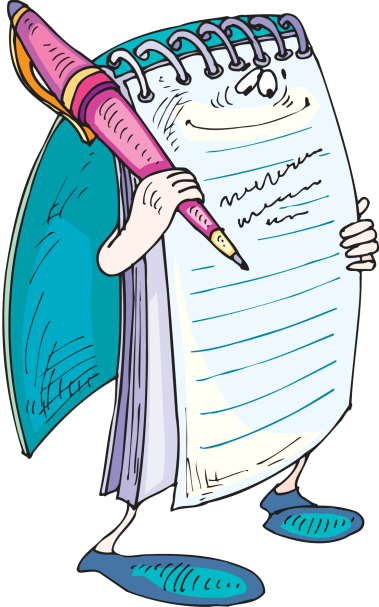 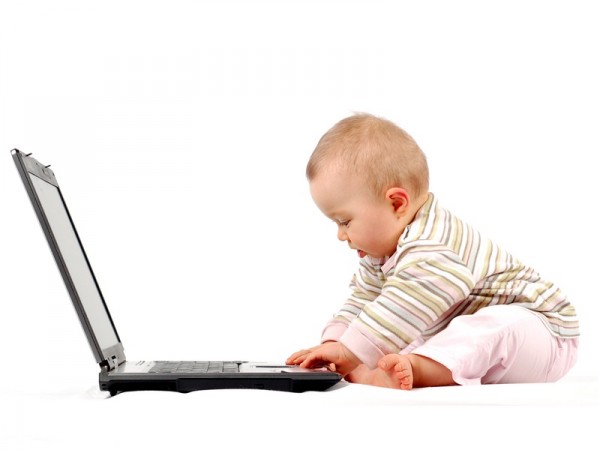 Доброта начинается с любви 
к людям (прежде всего к 
самым близким). Будем 
развивать в детях это чувство. 
Как можно больше любви к 
ребенку.
Старайтесь внушать ребёнку веры в себя и свои силы
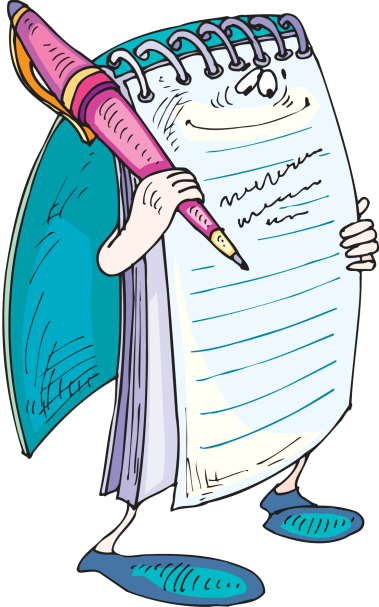 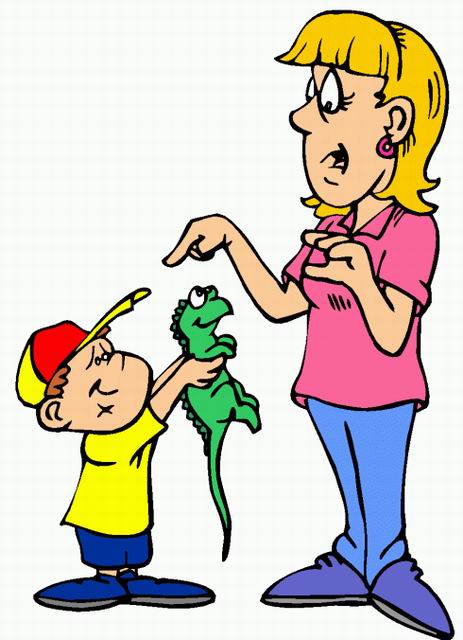 Верьте в своего ребенка. 
Ваша вера способна превратить 
возможность в действительность. 
Ты замечательный! 
Ты умный и сообразительный! 
Ты это сможешь!
Стремитесь понять своего ребёнка, заглянуть в его мысли и чувства, ставьте себя на его место
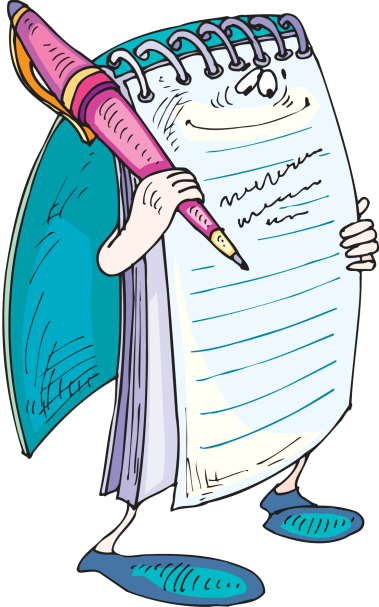 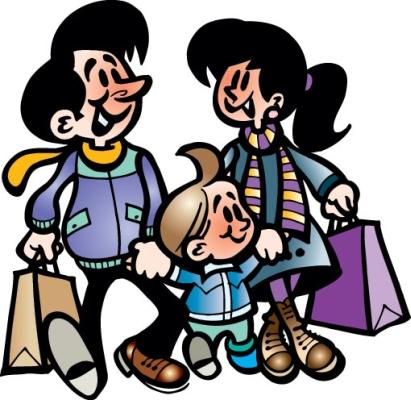 Необходимо исключить из 
общения окрики, грубые 
интонации, создайте в 
семье атмосферу радости, 
любви и уважения.
Создайте условия для успеха ребёнка, дайте ему возможность почувствовать себя сильным, умелым, удачливым
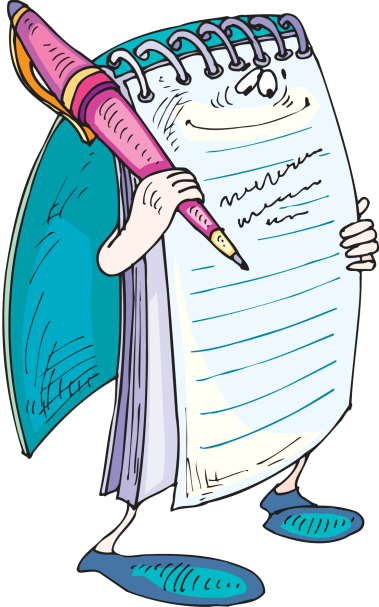 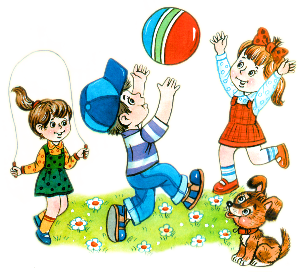 Чаще хвалите и поощряйте 
ребенка. Ребенок должен 
чувствовать Вашу поддержку 
и одобрение, когда 
добивается успехов. 
Внушайте ребенку, что он 
смелый, трудолюбивый, 
умный, находчивый, ловкий, 
аккуратный, думающий, 
любимый, нужный, незаменимый…
Не пытайтесь реализовать в ребёнке свои несбывшиеся мечты и желания
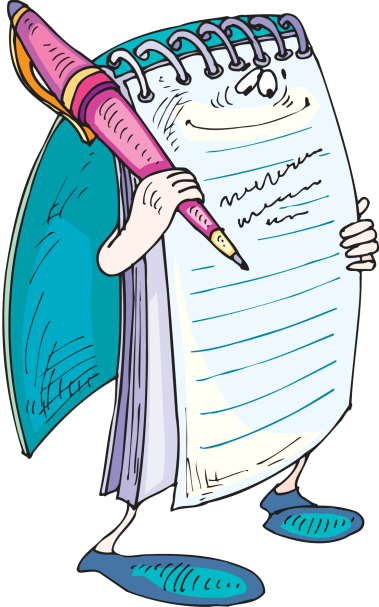 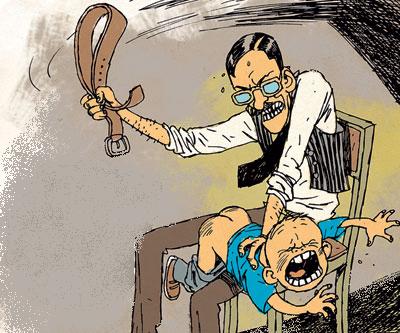 Научимся владеть собой.
Выдержка! 
Выдержка! 
Выдержка!
Помните, что воспитывают не слова, а личный пример
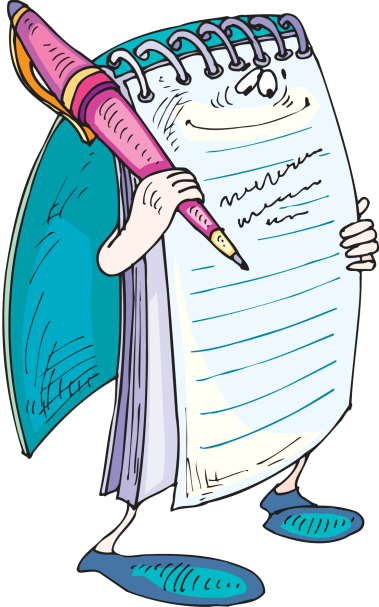 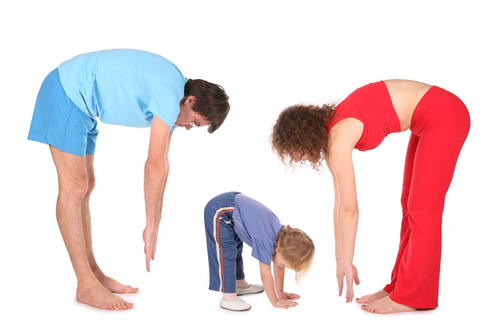 Давайте совершать добрые,
хорошие поступки. 
Дети учатся доброте у нас.
Помните, что поведение –
это зеркало, в котором 
отражается истинный облик
каждого!
Не сравнивайте своего ребёнка с другими детьми, особенно не ставьте их в пример. Помните, что каждый ребёнок неповторим и уникален.
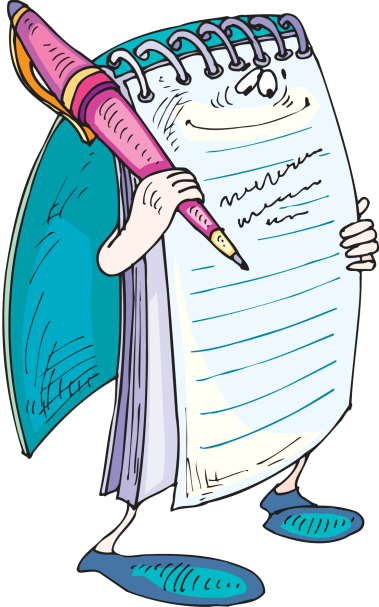 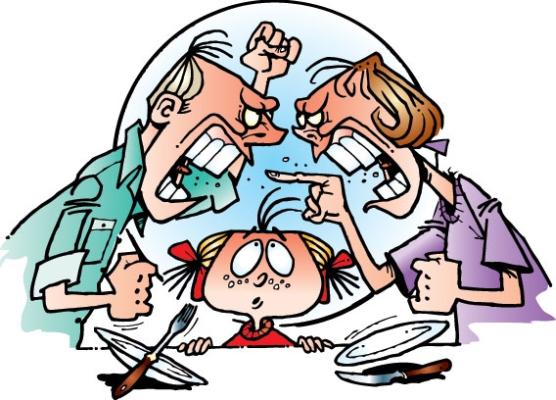 Предоставьте ребёнку 
свободу выбора. Каждый 
из нас чем-то отличается 
от других. 
Ему необходимо чувствовать 
свою уникальность и неповторимость. 
Не менее важно, чтобы это было оценено окружающими.
Не рассчитывайте на то, что ребёнок вырастет таким, как вы хотите
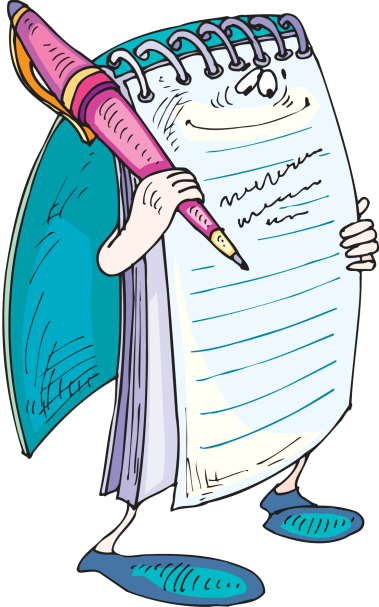 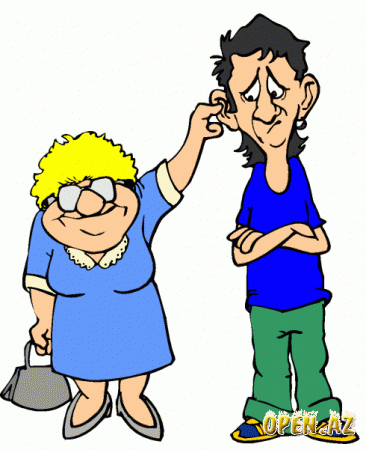 Давайте ребенку отдых от 
Ваших внушений.  По статистике, 
к ребенку 37 раз в сутки 
обращаются в повелительном 
тоне, 42 - в увещевательном, 
50 раз - в обвинительном. 
Ребенку нужен отдых от каких бы 
то ни было воздействий и обращений. 
Он нуждается в доле свободы, 
чтобы вырасти самостоятельным.
Помните, что ответственность за воспитание своего ребёнка несёте именно Вы.
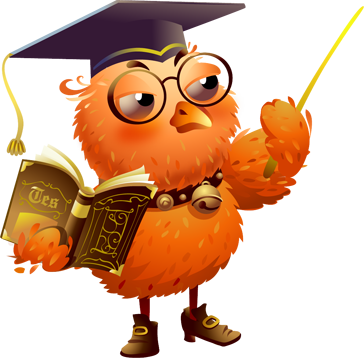 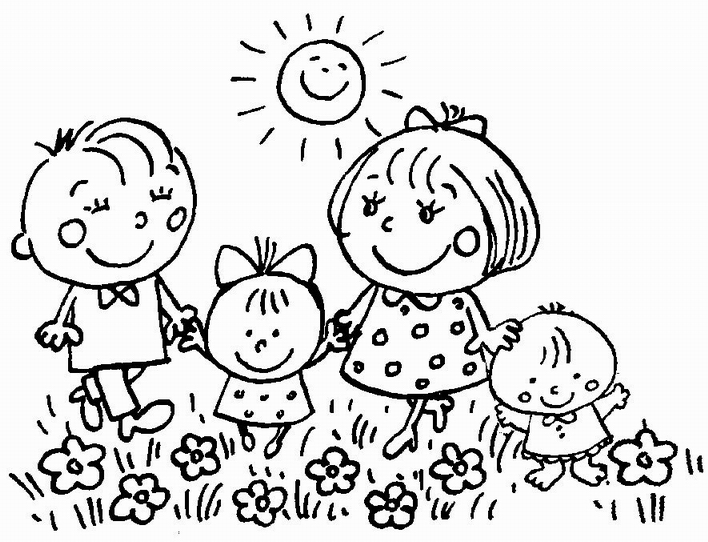 Очень важно похвалить и обнять ребенка с самого утра. 
Это аванс на весь долгий и трудный день!